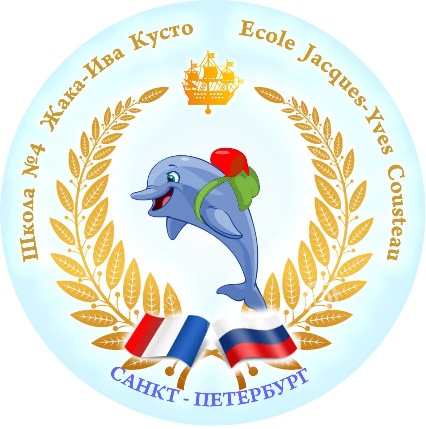 ГБОУ средняя общеобразовательная  школа № 4 
с углубленным изучением французского языка имени  Жака-Ива Кусто 
Василеостровского района Санкт-Петербурга
Дистант в школе как новые образовательные возможности
Берлина Татьяна Робертовна
Директор
25.08.2020
Дорожная карта
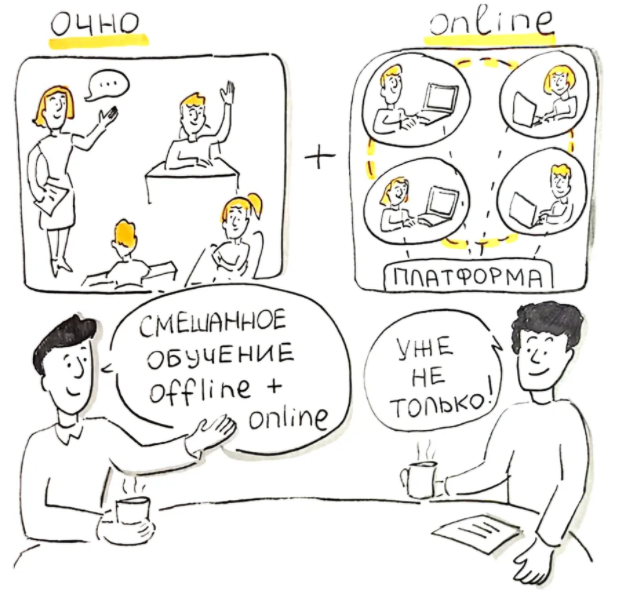 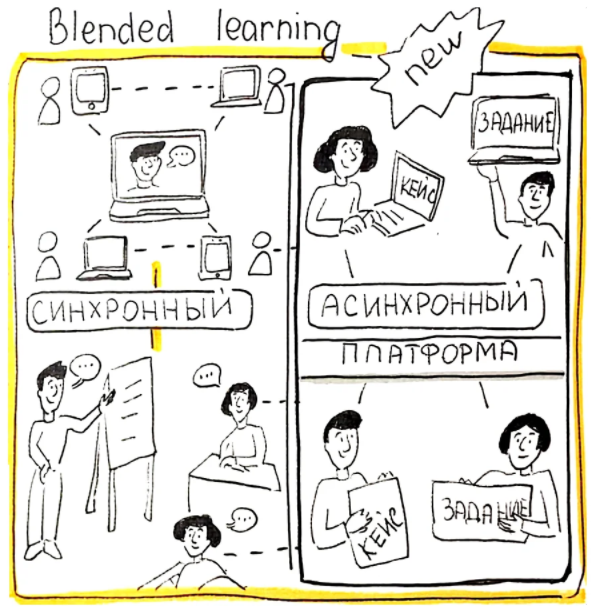 С чего начать?
С выбора платформы для уроков и занятий с применение ДОТ
создание и управление всеми 
процессами обучения: 

- создание онлайн курсов, 
- оценка студентов, 
- общение, 
- мониторинг успеваемости,
- геймификация обучения.
управление удаленным 
обучением:

- встроенные приложения    Office 365,
- совместная работа с файлами   и ресурсами,
- задания,
- журнал успеваемости.
видеоконференцсвязь:

- создание как закрытых, так    и публичных конференций,
- трансляции конференций   в социальных сетях    и на канале YouTube.
Кадры решают все!
Создание рабочей группы по техническим и методическим вопросам ЭО и ДОТ,
Коллективное и индивидуальное обучение учителей,
Организация технической и методической поддержки для учителей (телефонная «горячая линия» была доступна с 8-00 до 24-00),
Поддержка «боевого духа» в коллективе с помощью неформальных он-лайн мероприятий.
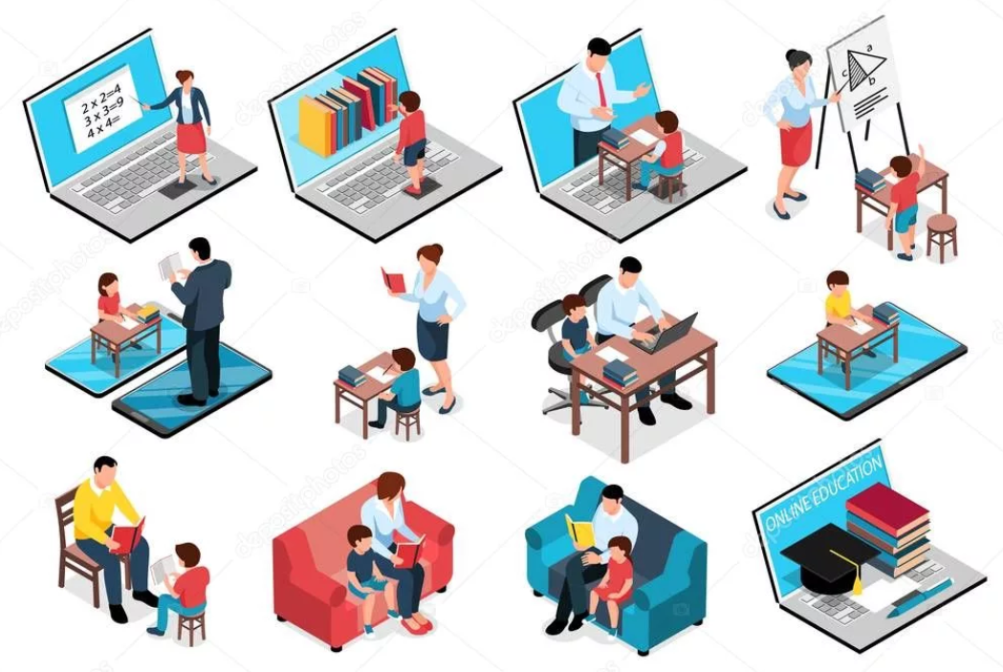 Скажем инфраструктуре: «Да!»
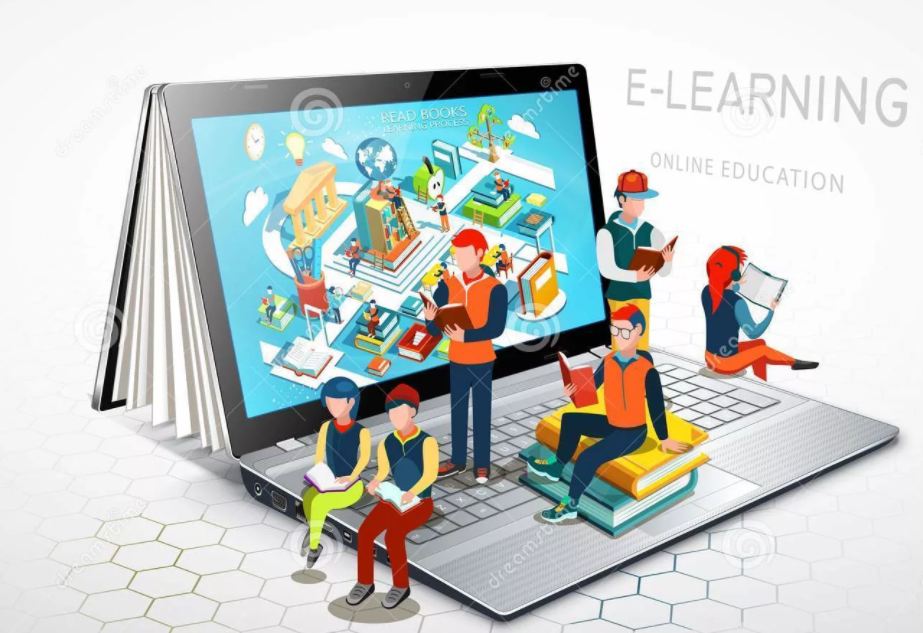 Организация современных, безопасных рабочих мест на территории школы для проведения он-лайн уроков и занятий,
Обеспечение учителей техникой на дому (в режиме ЧС).
Не ждать!
Внедрение в ежедневный образовательный процесс элементы ЭО и ДОТ
Проводить еженедельные «пятиминутки» с завучами, методистами и  учителями.
Индивидуализировать обучение посредством ДОТ (внеурочная и проектная деятельность).
Чаще использовать «онлайн» технологии на «офлайн» уроках.
Вперед, в будущее!
Необходимо изменение образовательной среды школ
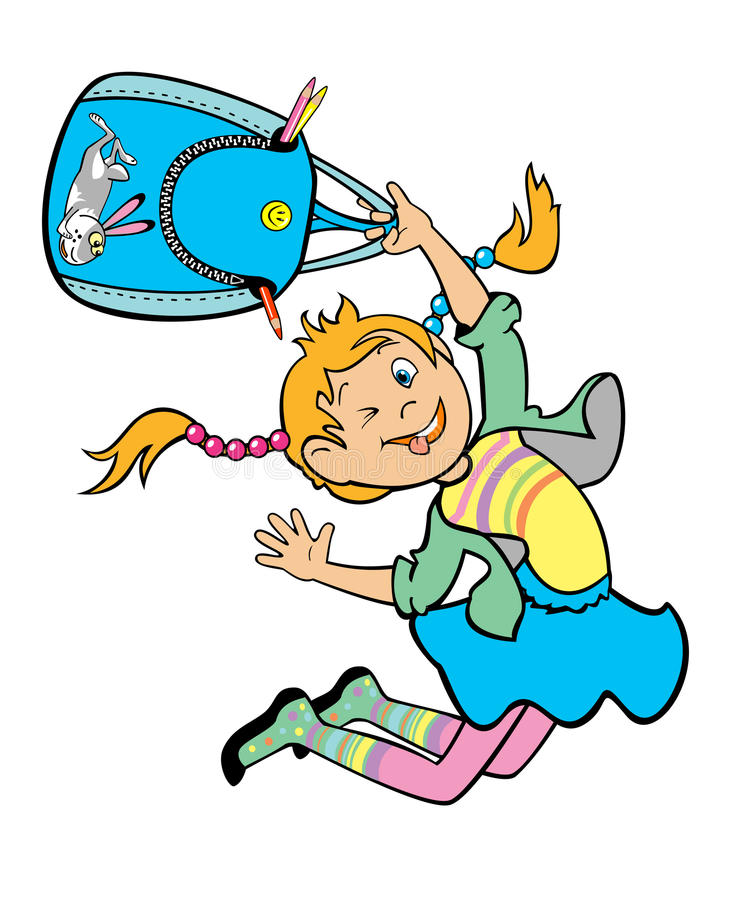 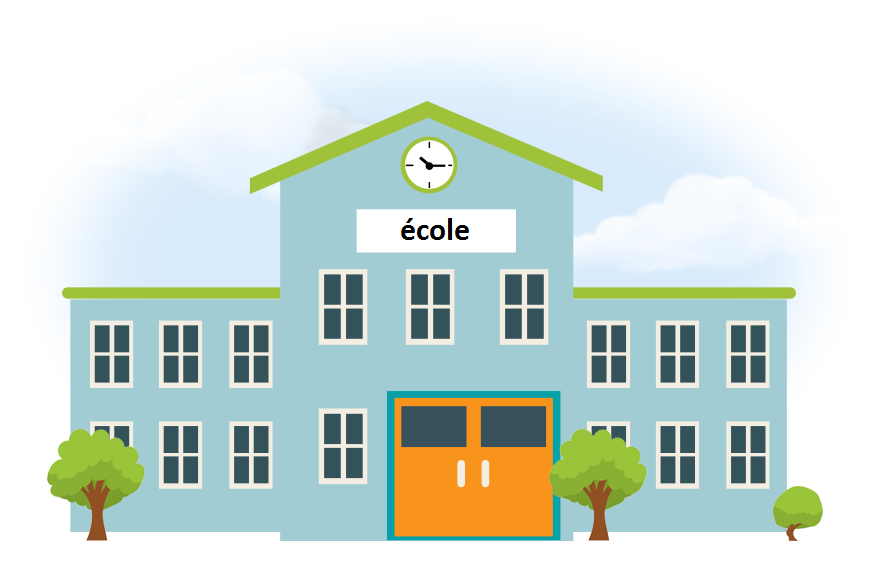 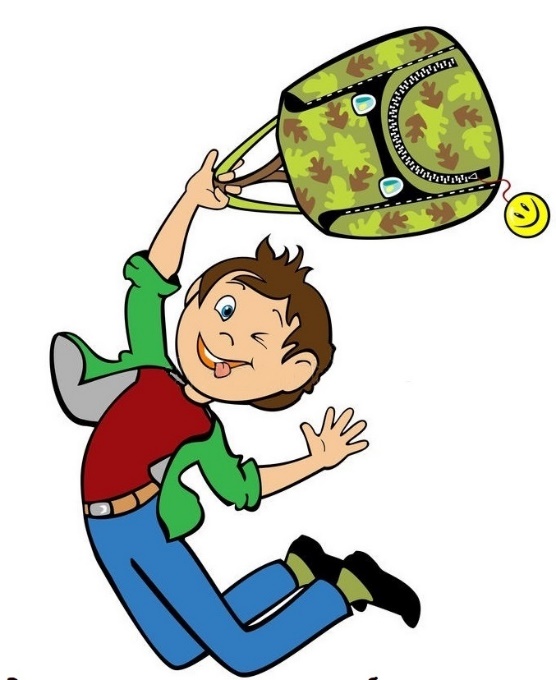 До скорых встреч!
Поздравляю всех 
с наступающим Днём знаний!
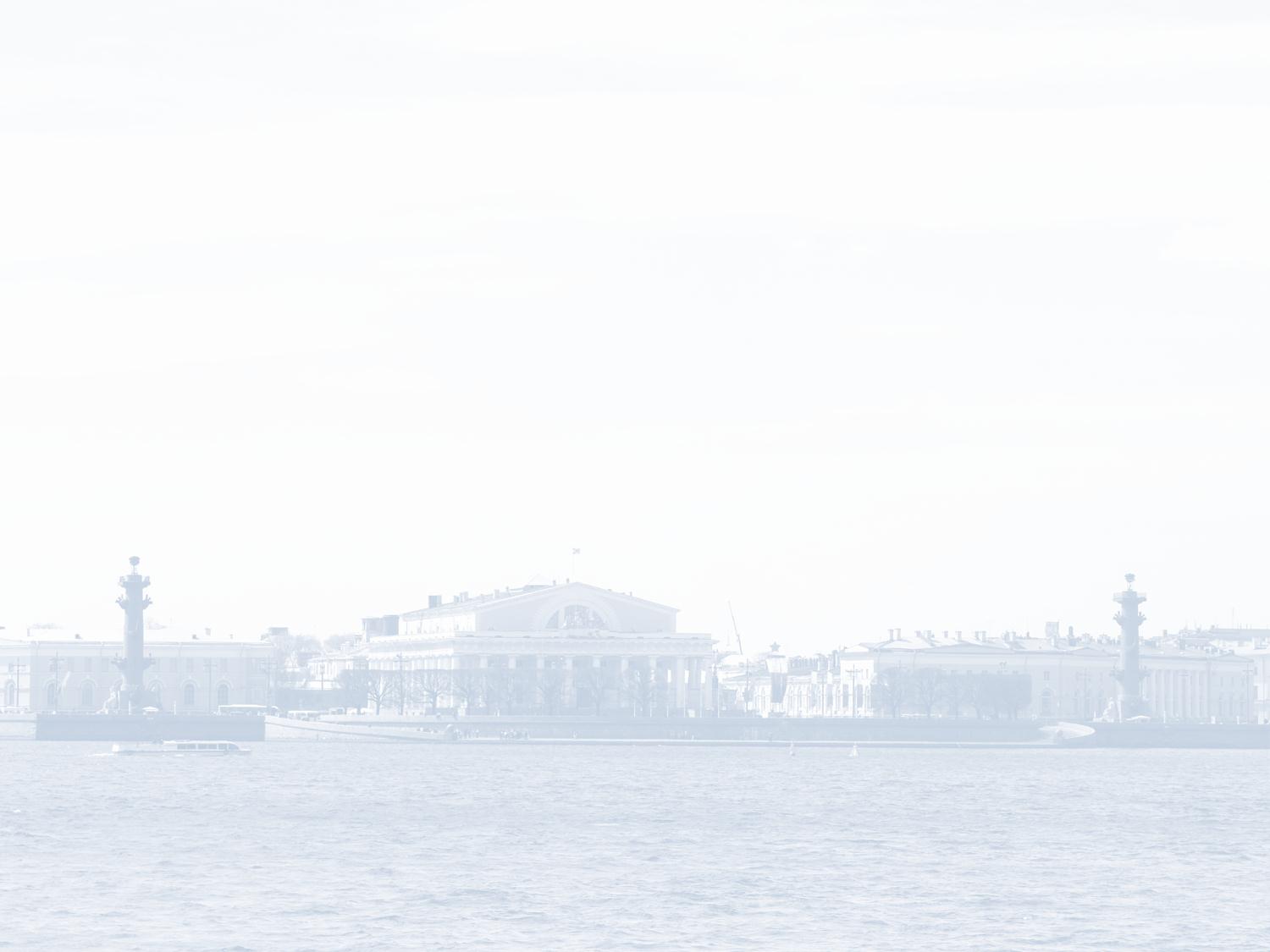 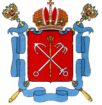 РАЙОННЫЙ ПЕДАГОГИЧЕСКИЙ СОВЕТ

«Образование на Васильевском:
 многообразие возможностей»

 (в формате видеоконференции)
25 августа 2020